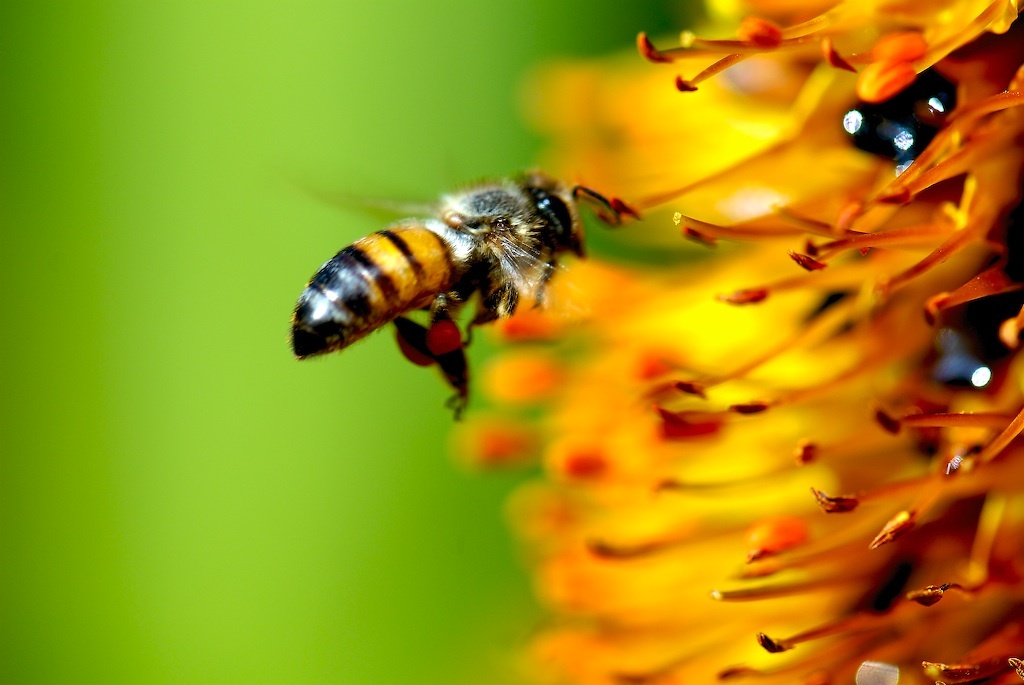 Design Synthesis

Jon KolkoProfessor, Austin Center for Design
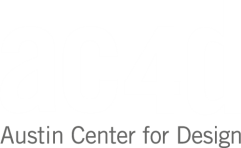 Well-Structured Problems
Ill-Structured Problems
WickedProblems
2
Well-Structured Problems
Ill-Structured Problems
WickedProblems
In a well structured problem, all of these are true: 

We can test our solution.We can identify problem, goal, and interim states. We can identify solution steps.We can identify domain knowledge.We can solve the problem while obeying the laws of nature.We can solve the problem using only practical levels of effort.

Herb Simon, 1973
3
Well-Structured Problems
Ill-Structured Problems
WickedProblems
In an ill-structured problem, some of these are true:

We cannot test our solution, or cannot test it easily.We cannot easily identify problem, goal, or interim states. We cannot identify all of the solution steps.We cannot identify domain knowledge (it may be tacit).We may be constrained by the laws of nature.Solutioning may outweigh practical efforts. 

Herb Simon, 1973
4
Well-Structured Problems
Ill-Structured Problems
WickedProblems
In a wicked problem, the following are true:

Wicked problems have no definitive formulation.
Wicked problems have no criteria upon which to determine “solving”.
Solutions to wicked problems can only be good or bad.
There are no complete list of applicable "moves" for a solution.
There are always more than one explanation for a wicked problem.
Every wicked problem is a symptom of another problem.
No solution of a wicked problem has a definitive, scientific test.
Every wicked problem is unique.

Horst Rittel, 1973
5
Well-Structured Problems
Ill-Structured Problems
WickedProblems
*
*
*
*
*
Designers solve problems using a process.  
Design Synthesis is the magical part of the process.
*
*
*
*
*
*
*
*
*
*
*
*
*
*
*
*
6
Synthesis
Prototyping
Ethnography
7
Synthesis
Prototyping
Ethnography
Immersion – gathering data and understanding of a unique situation
8
Synthesis
Prototyping
Ethnography
Immersion – gathering data and understanding of a unique situation
Hypothesis validation through generative form giving
9
Synthesis
Prototyping
Ethnography
Immersion – gathering data and understanding of a unique situation
Hypothesis validation through generative form giving
Synthesis is the process of making meaning through inference-based sensemaking.
10
Synthesis
Prototyping
Ethnography
Synthesis is the process of making meaning through inference-based sensemaking.
11
deductive
inductive
abductive
12
Jon is a Designer.
All Designers are Arrogant Bastards.
Therefore, Jon is an Arrogant Bastard.
deductive
inductive
abductive
The output is guaranteed to be true, if the premise is true.
13
All of the designers I’ve ever seen wear black t-shirts.
Therefore, the next designer I will see will be wearing a black t-shirt.
Jon is a Designer.
All Designers are Arrogant Bastards.
Therefore, Jon is an Arrogant Bastard.
deductive
inductive
abductive
The output is guaranteed to be true, if the premise is true.
Gives good evidence that a conclusion is true.
14
All of the designers I’ve ever seen wear black t-shirts.
Therefore, the next designer I will see will be wearing a black t-shirt.
When a designer works on a project, they often draw diagrams of things. It seems to help them learn about a new topic.
I’ve seen grade school students struggle to learn complex topics of math or science.
I can abduct that students might be able to learn better by drawing diagrams in a classroom setting.
Jon is a Designer.
All Designers are Arrogant Bastards.
Therefore, Jon is an Arrogant Bastard.
deductive
inductive
abductive
The output is guaranteed to be true, if the premise is true.
Gives good evidence that a conclusion is true.
The argument from best explanation, depending on circumstances and experience – an inference.
15
Synthesis
Prototyping
Ethnography
Synthesis is the process of making meaning through inference-based sensemaking.
16
Synthesis
Prototyping
Ethnography
Synthesis is the process of making meaning through inference-based sensemaking.
17
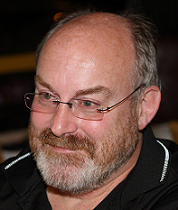 David Snowden
 
“We have found that [our sensemaking framework] helps people to break out of old ways of thinking and to consider intractable problems in new ways… it is designed to allow shared understandings to emerge through the multiple discourses of the decision-making group.”
18
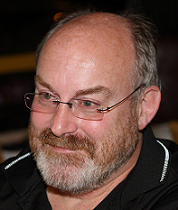 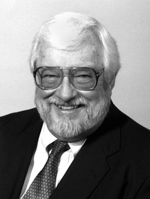 Karl Weick

“Sensemaking is, importantly, an issue of language, talk, and communication. Situations, organizations, and environments are talked into existence… Sensemaking is about the interplay of action and interpretation rather than the influence of evaluation on choice.”
19
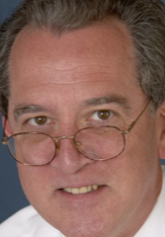 Robert Hoffman

“By sensemaking, modern researchers seem to mean something different from creativity, comprehension, curiosity, mental modeling, explanation, or situational awareness... Sensemaking is a motivated, continuous effort to understand connections (which can be among people, places, and events) in order to anticipate their trajectories and act effectively.”
20
Synthesis
Prototyping
Ethnography
Synthesis is the process of making meaning through inference-based sensemaking.
21
Synthesis
Prototyping
Ethnography
It’s a process of learning.
22
Synthesis
Prototyping
Ethnography
Wisdom
Data
Information
Knowledge
?
?
?
Making Meaning out of Data
Experience Frameworking
Gaining 
Empathy
23
: (
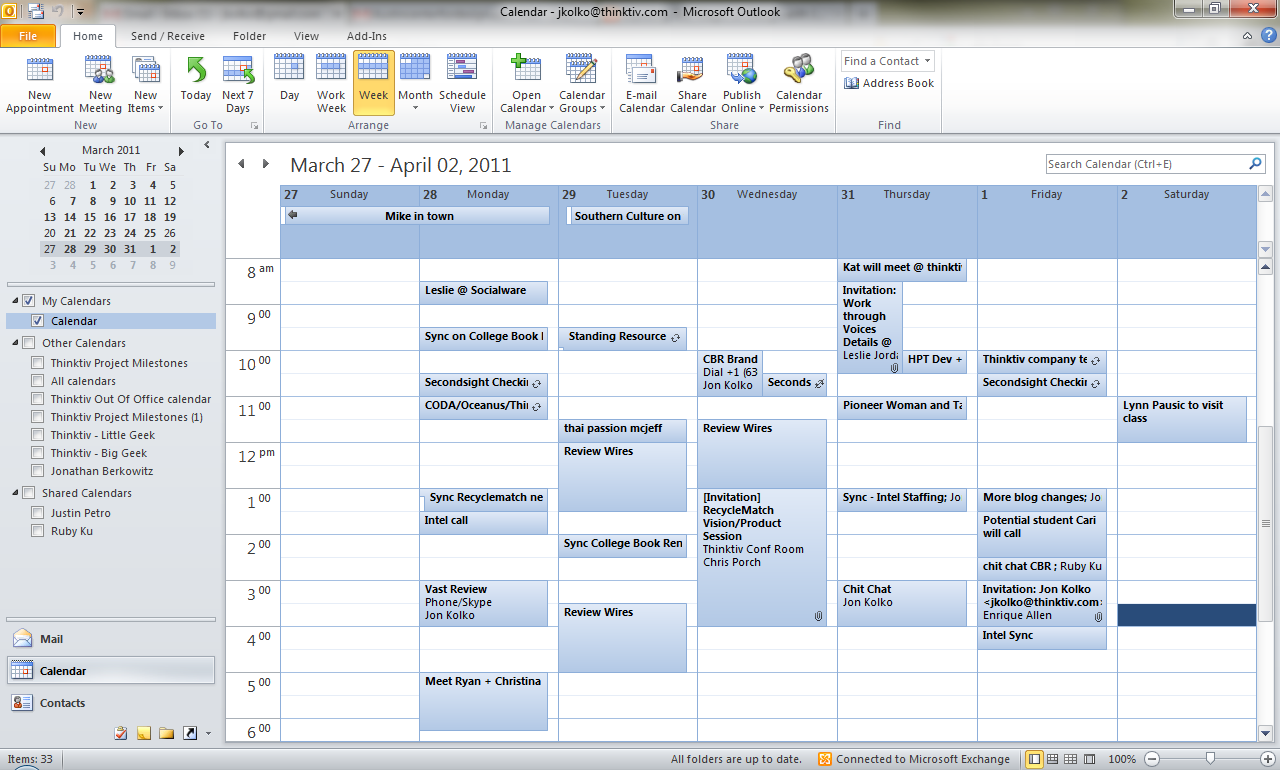 “It would be great if this thing was a lot bigger”
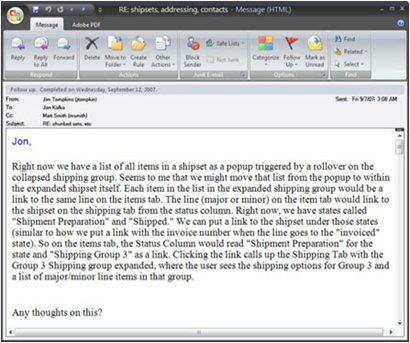 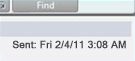 “It’s too big, why can’t they just make it smaller?”
Wisdom
Data
Information
Knowledge
Wisdom
Data
Information
Knowledge
Making Meaning out of Data
Experience Frameworking
Gaining 
Empathy
25
Wisdom
Data
Information
Knowledge
Making Meaning out of Data
Experience Frameworking
Gaining 
Empathy
26
Wisdom
Data
Information
Knowledge
Making Meaning out of Data
Experience Frameworking
Gaining 
Empathy
1.
Externalize the Process – Get out of your laptop.
Wisdom
Data
Information
Knowledge
Making Meaning out of Data
Experience Frameworking
Gaining 
Empathy
2.
Make diagrams.
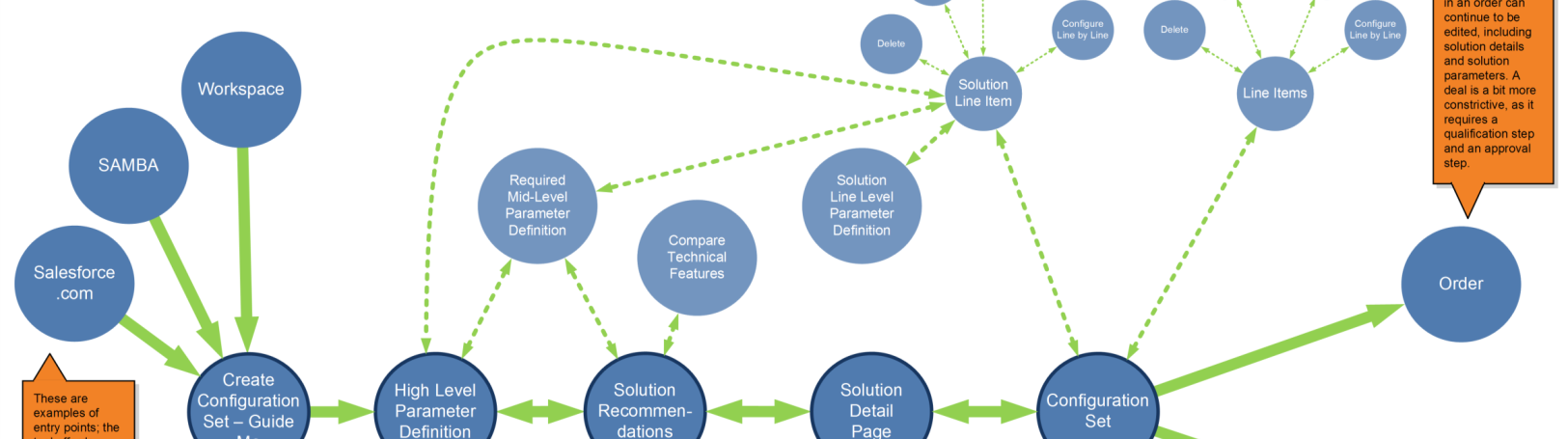 Wisdom
Data
Information
Knowledge
Making Meaning out of Data
Experience Frameworking
Gaining 
Empathy
3.
Interpret. Heavily.
29
Wisdom
Data
Information
Knowledge
Making Meaning out of Data
Experience Frameworking
Gaining 
Empathy
Methods: 
affinity diagramming
hierarchy creation
flow diagramming
scenario development
30
Wisdom
Data
Information
Knowledge
Making Meaning out of Data
Experience Frameworking
Gaining 
Empathy
31
Wisdom
Data
Information
Knowledge
Making Meaning out of Data
Experience Frameworking
Gaining 
Empathy
1.
Tell a story
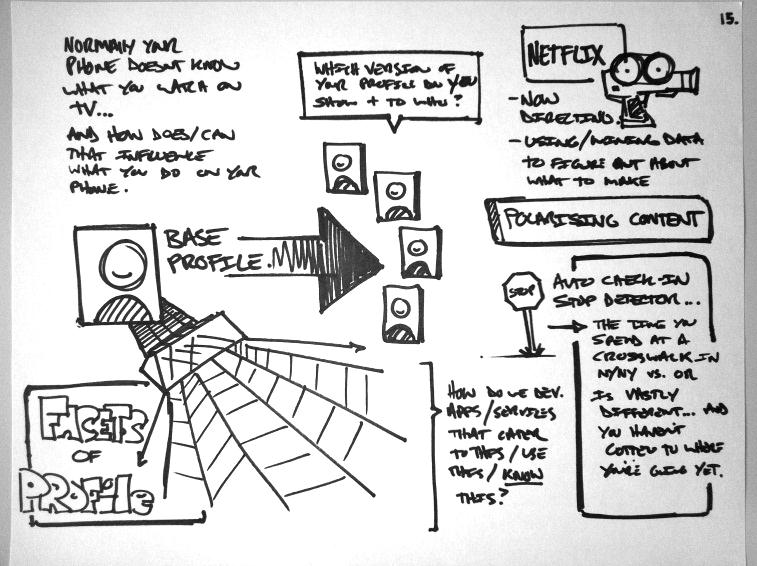 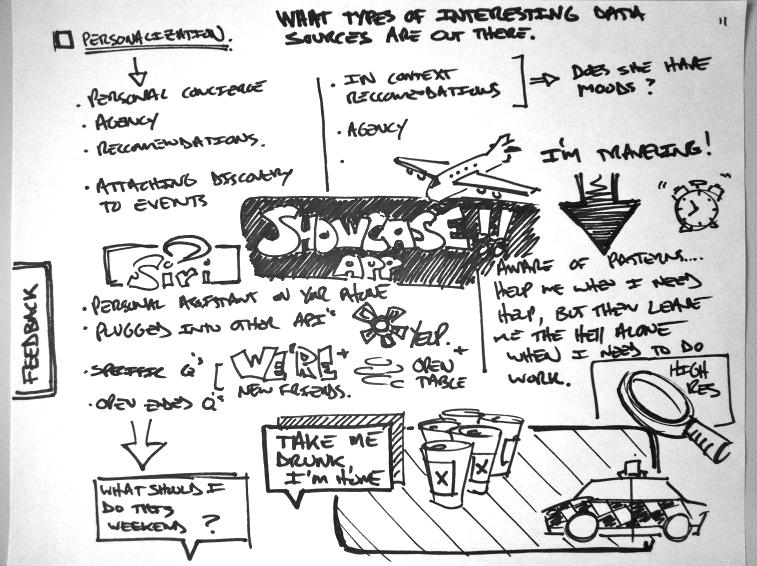 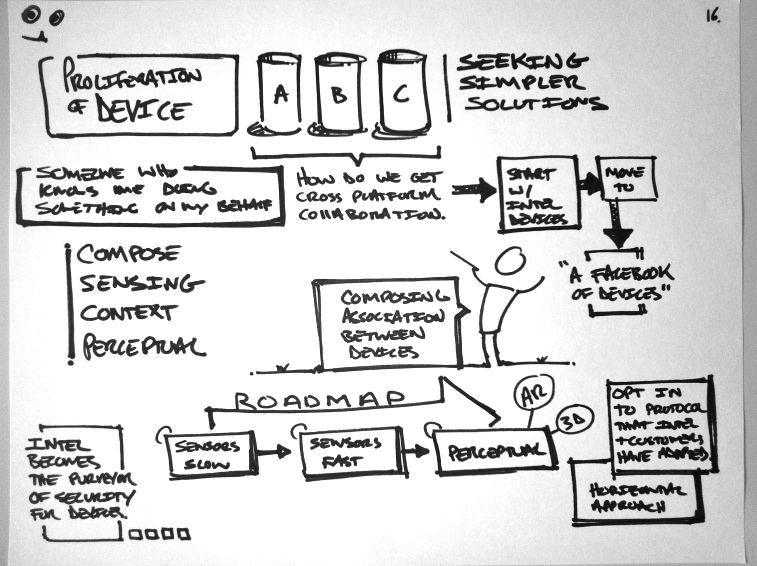 Wisdom
Data
Information
Knowledge
Making Meaning out of Data
Experience Frameworking
Gaining 
Empathy
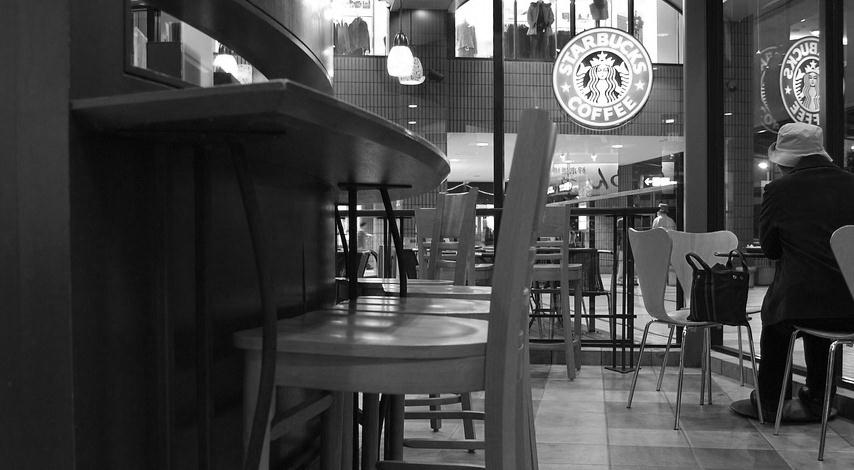 2.
Change your perspective
Warmth
Multisensory
Atmosphere and Culture
Sitting on a Comfy Couch
Comfortable Living Room
A Cup of Coffee
Freshly Ground Coffee
Grinder
Roasted Coffee Beans
Green Coffee Beans
Coffee Tree
Wisdom
Data
Information
Knowledge
Making Meaning out of Data
Experience Frameworking
Gaining 
Empathy
A product, becoming another product
3.
Shift the context
A product, being passed down to a new generation
A product, being upgraded
A product that doesn’t work
A product, being used
A product, being discarded
A product, being assembled
A product, being purchased
A product, being unpacked and set up
A product, becoming obsolete
A product, becoming worn and loved
A product accessory
A product, that was misplaced
34
Wisdom
Data
Information
Knowledge
Making Meaning out of Data
Experience Frameworking
Gaining 
Empathy
Methods: 

concept mapping
temporal zoom
semantic zoom
storyboarding
process flow 
customer journey mapping
35
Wisdom
Data
Information
Knowledge
Making Meaning out of Data
Experience Frameworking
Gaining 
Empathy
36
Wisdom
Wisdom
Data
Information
Knowledge
Making Meaning out of Data
Experience Frameworking
Gaining 
Empathy
1.
Consider a provocation
37
Wisdom
Data
Information
Knowledge
Making Meaning out of Data
Experience Frameworking
Gaining 
Empathy
2.
Force a constraint-shift
38
Wisdom
Data
Information
Knowledge
Making Meaning out of Data
Experience Frameworking
Gaining 
Empathy
3.
Walk a mile in their shoes
39
Wisdom
Data
Information
Knowledge
Making Meaning out of Data
Experience Frameworking
Gaining 
Empathy
Methods: 

reframing
insight combination
participatory design
40